URUMBAL 1
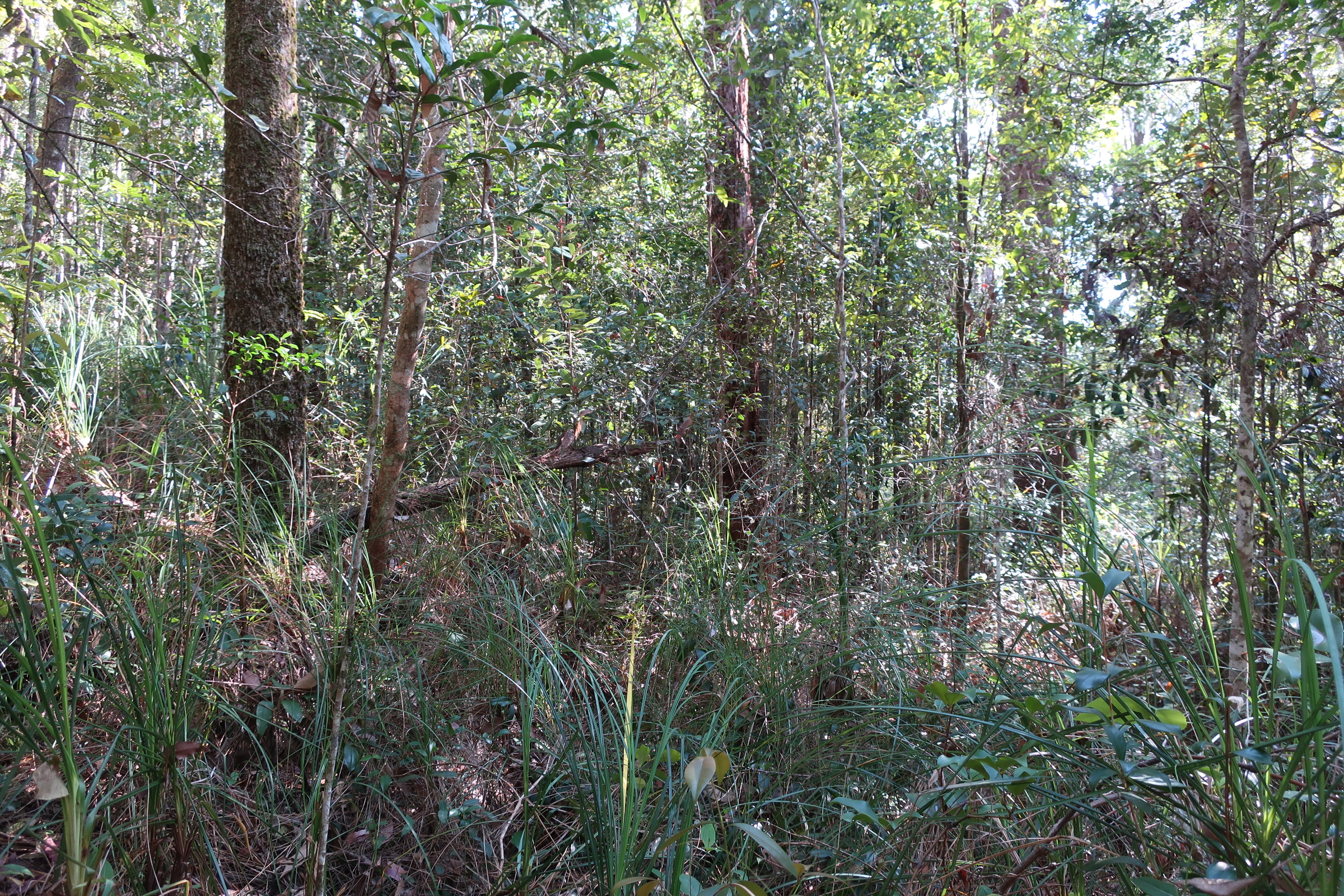 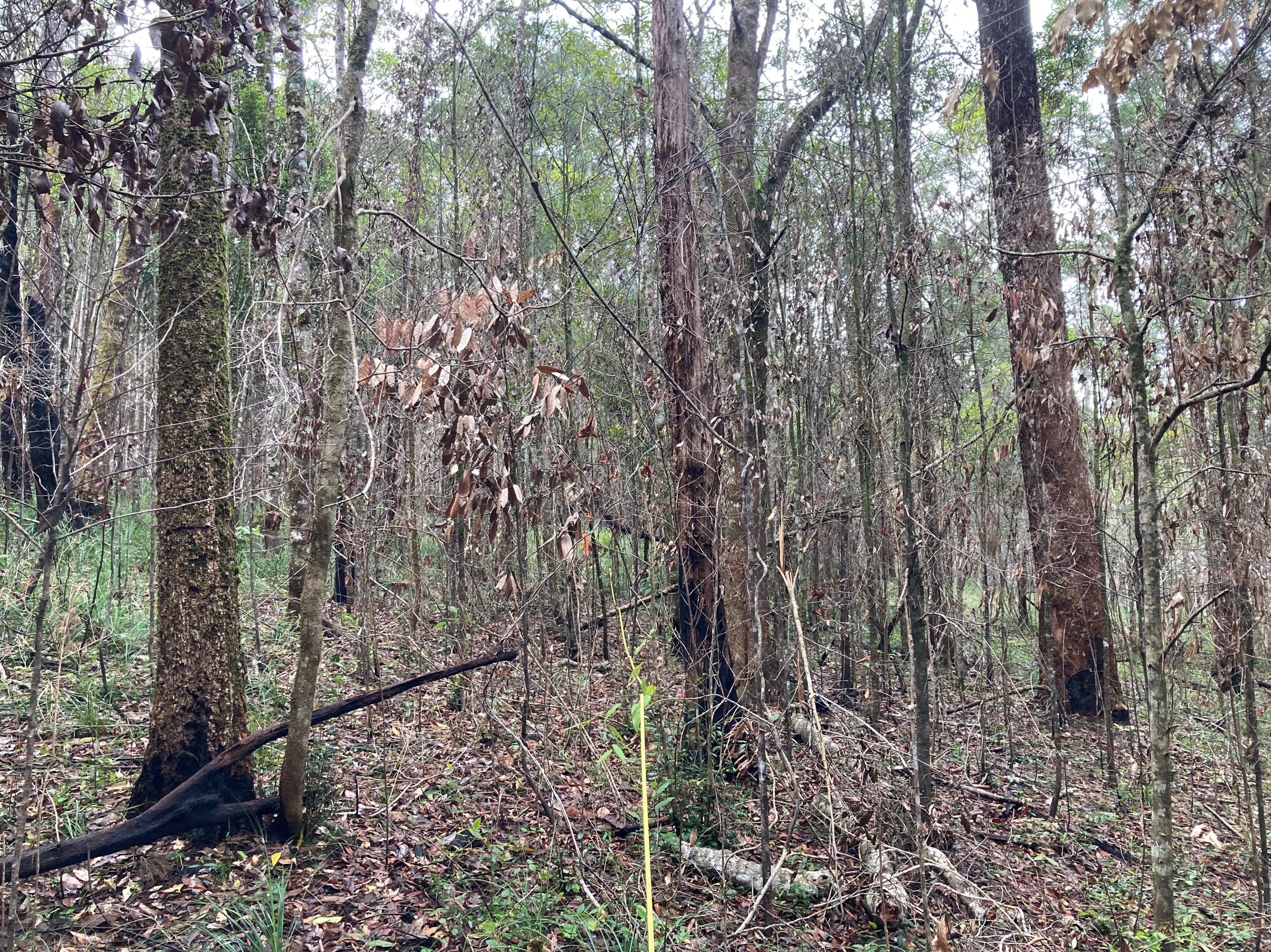 FIRE NOV’ 2022
START 2019
START 2023
URUMBAL 2
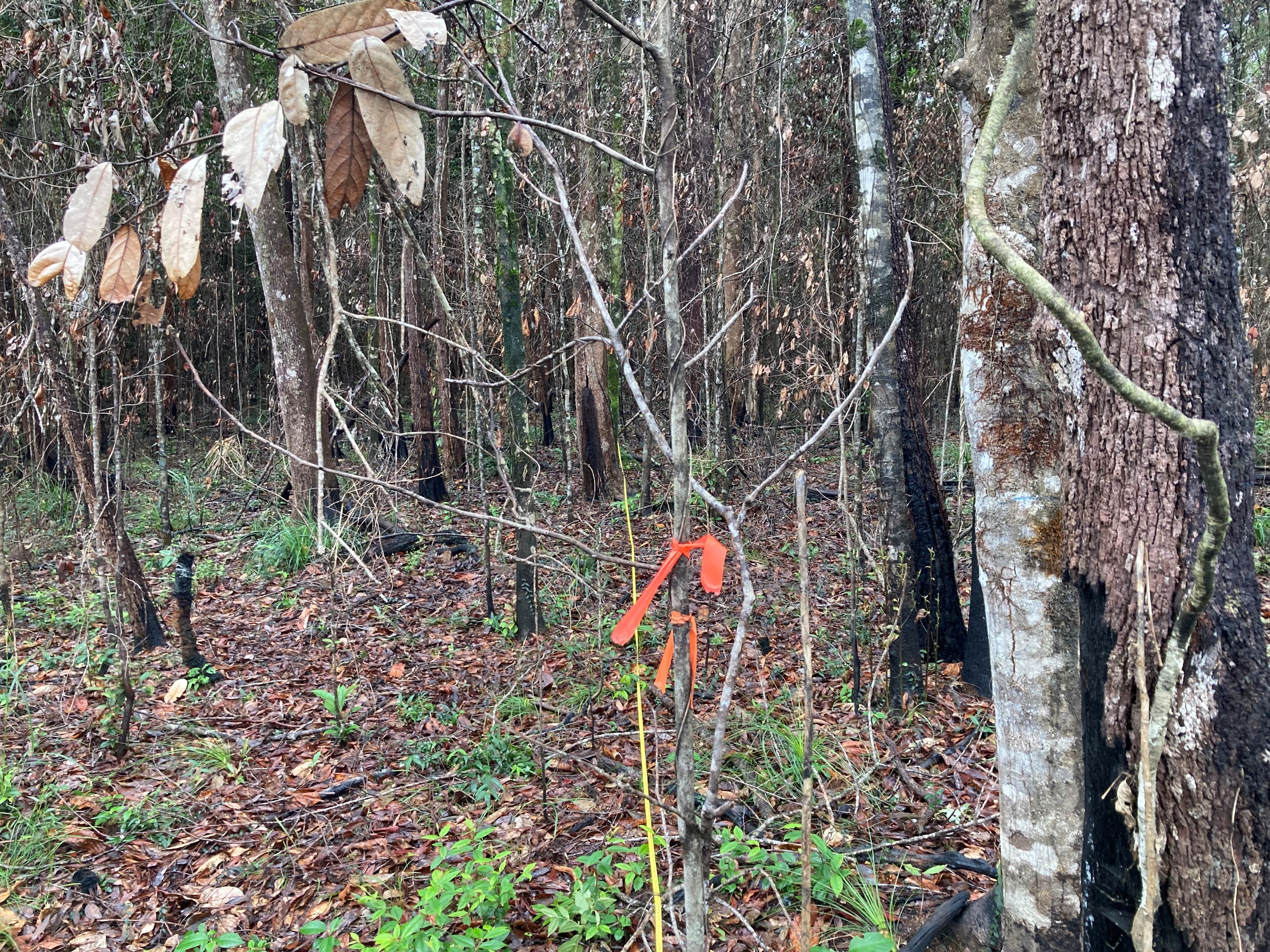 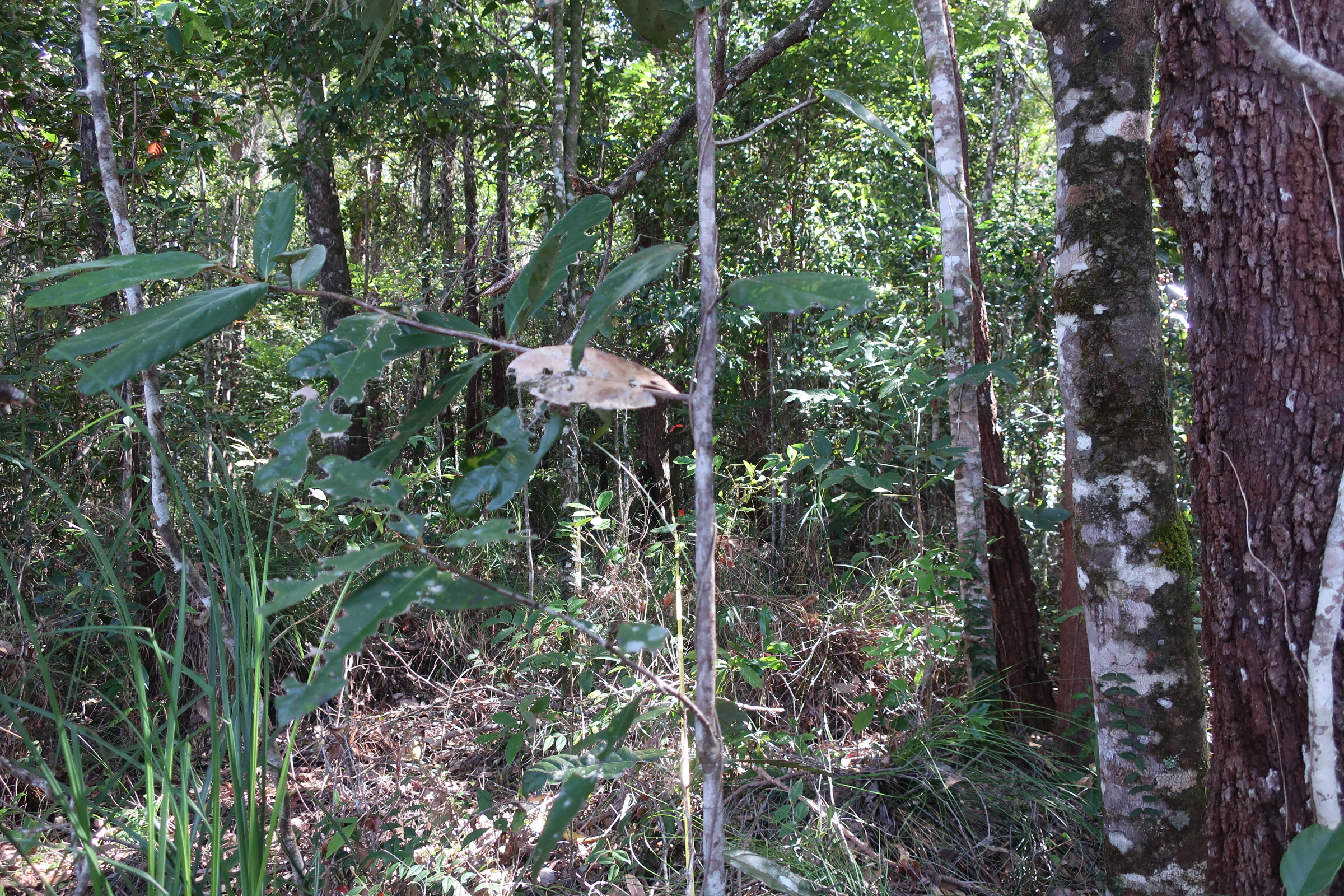 FIRE NOV’ 2022
START 2019
START 2023
URUMBAL 3
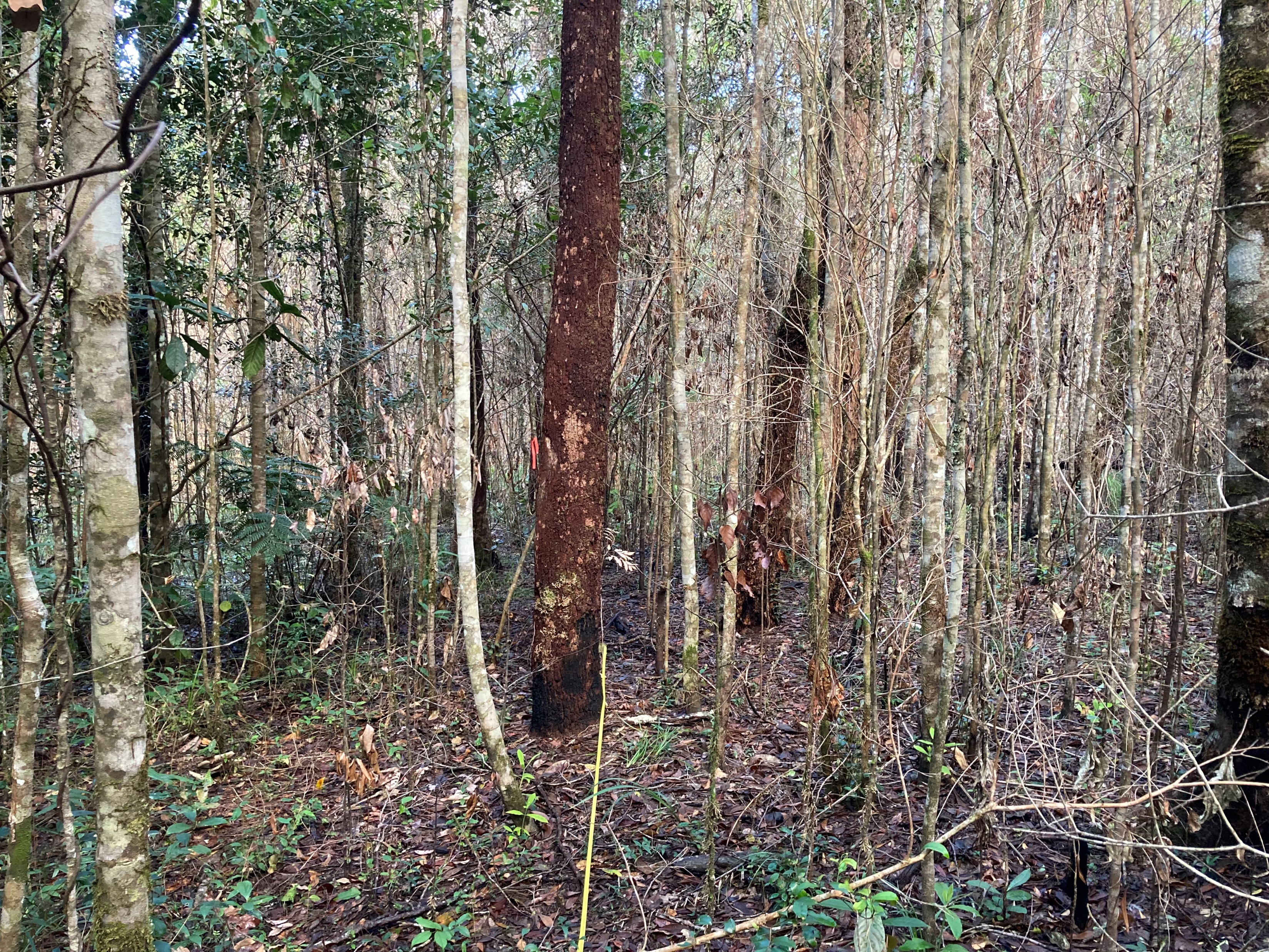 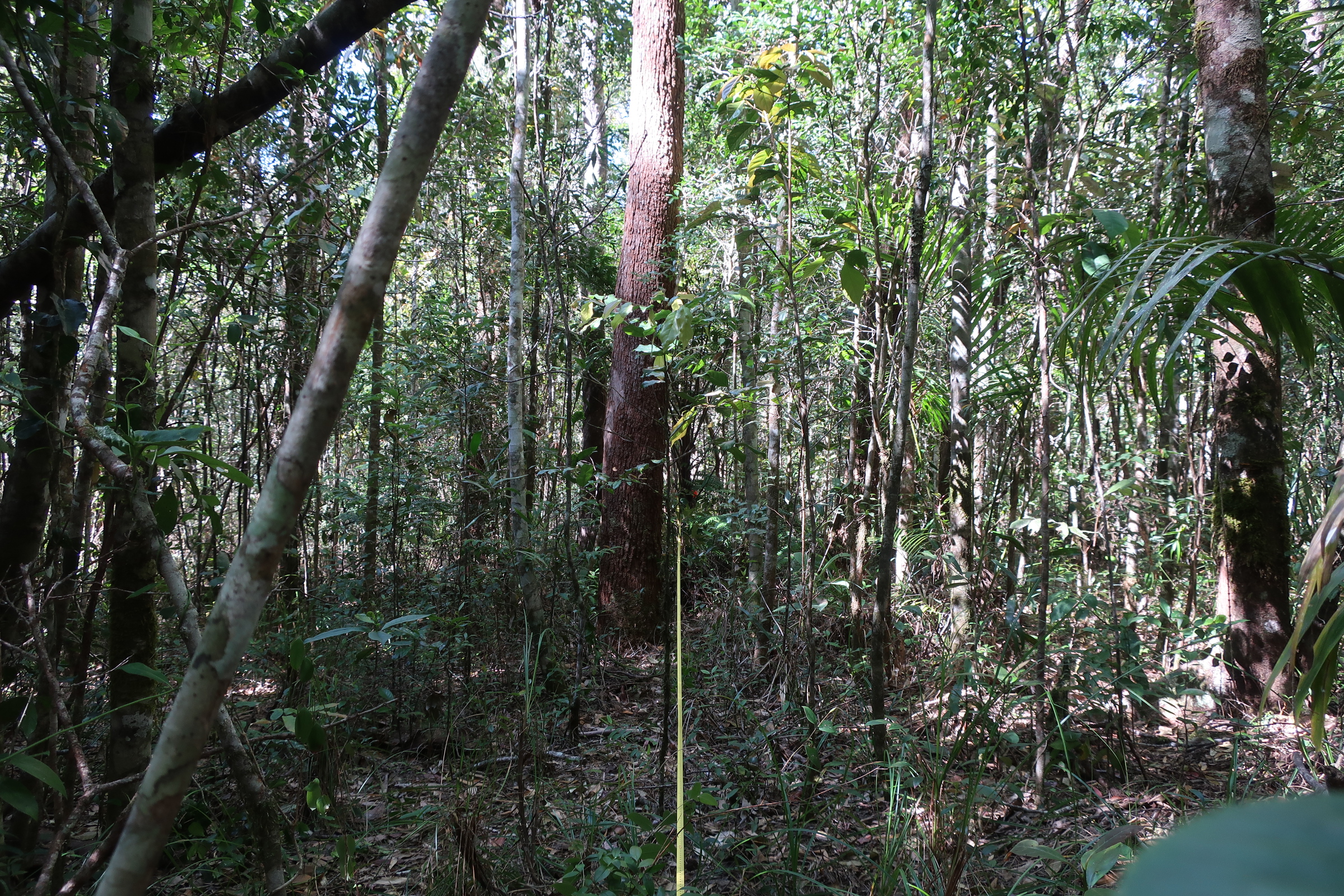 FIRE NOV’ 2022
START 2019
START 2023